Circulaire economie
Mijn onderneming
Biomimicry: ecologische principes als bouwstenen
Periode overzicht
Vandaag
Terug naar vorige week
Biomimicry: ecologische principes als bouwstenen
Project koffiebeker
Circulaire spoelbak
Workshop costumize studio-T mok
1. Vorige week
Je kan uitleggen wat systeemdenken is
Je kan de zes stappen van systeemdenken
Je kan voorbeelden van systeemdenken benoemen
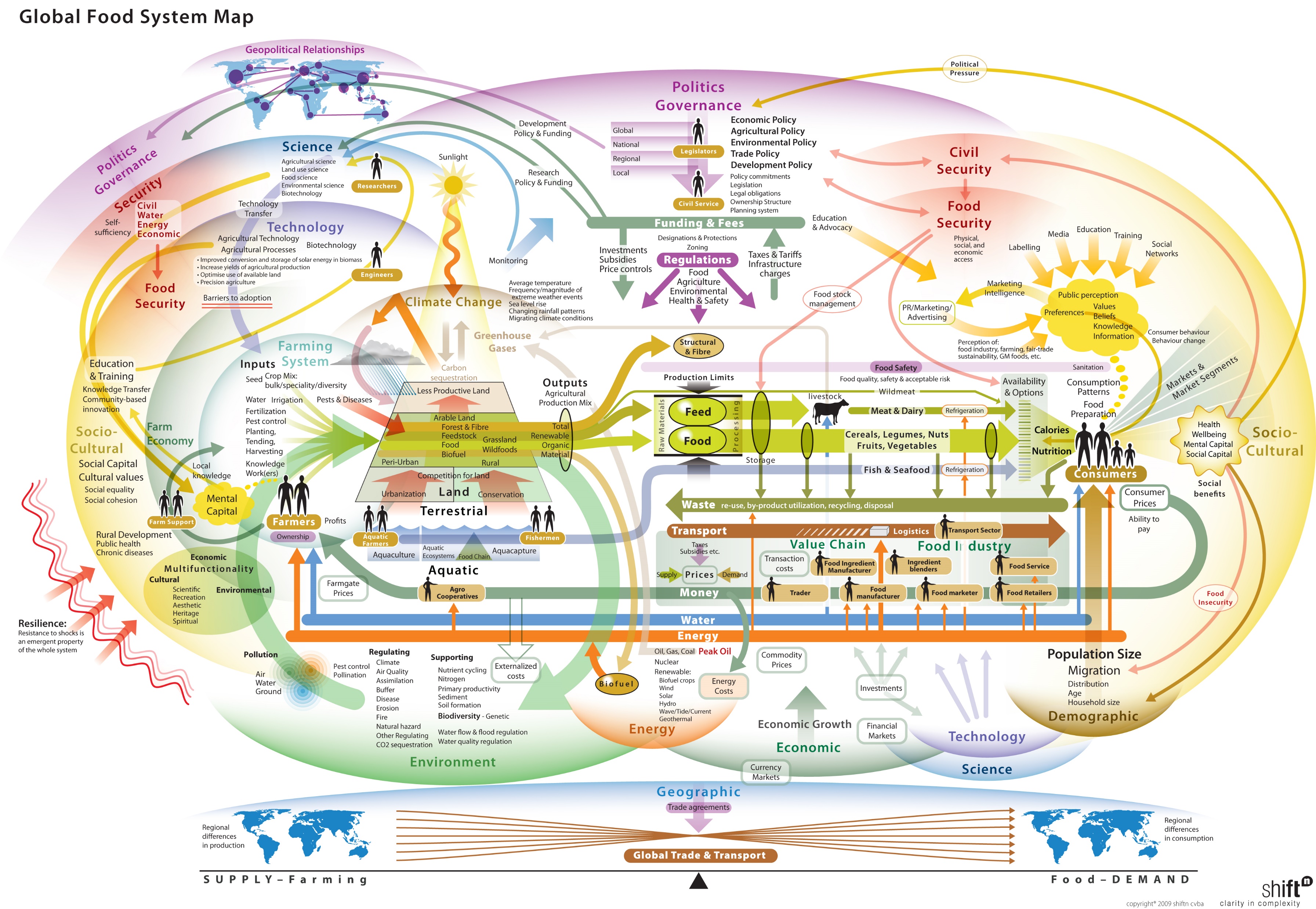 Systeemdenken
Is een wetenschappelijke benadering die tracht overzicht van het geheel te behouden, in plaats van zich te concentreren op afzonderlijke onderdelen zonder te overwegen welke rol deze delen in het groter geheel spelen.
]
Systeemdenken
6 punten in systeemdenken: 

Het geheel
Relaties
Contextuele kennis
Kwaliteit
Proces
Patronen
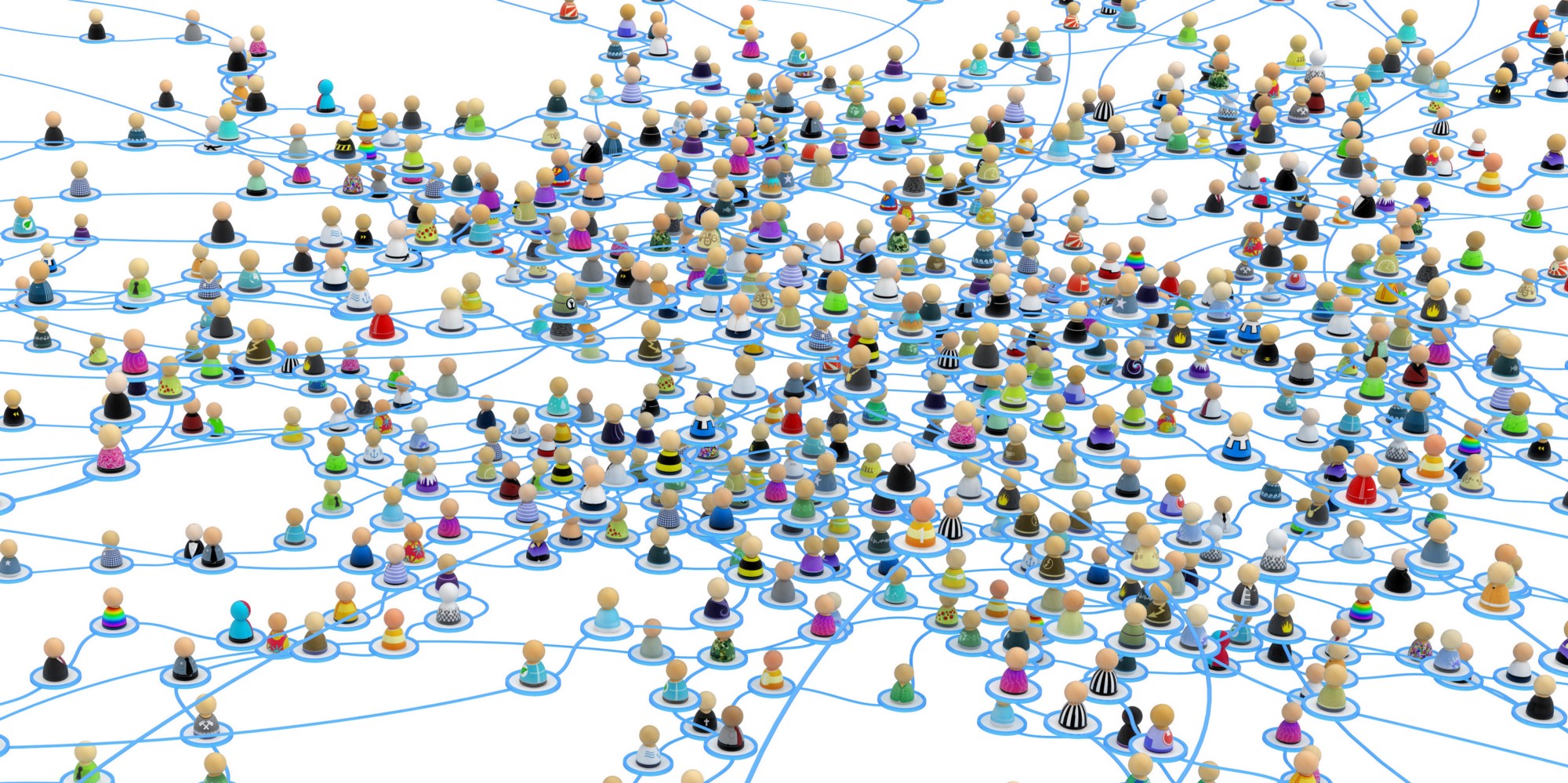 2. Biomimicry Leerdoelen
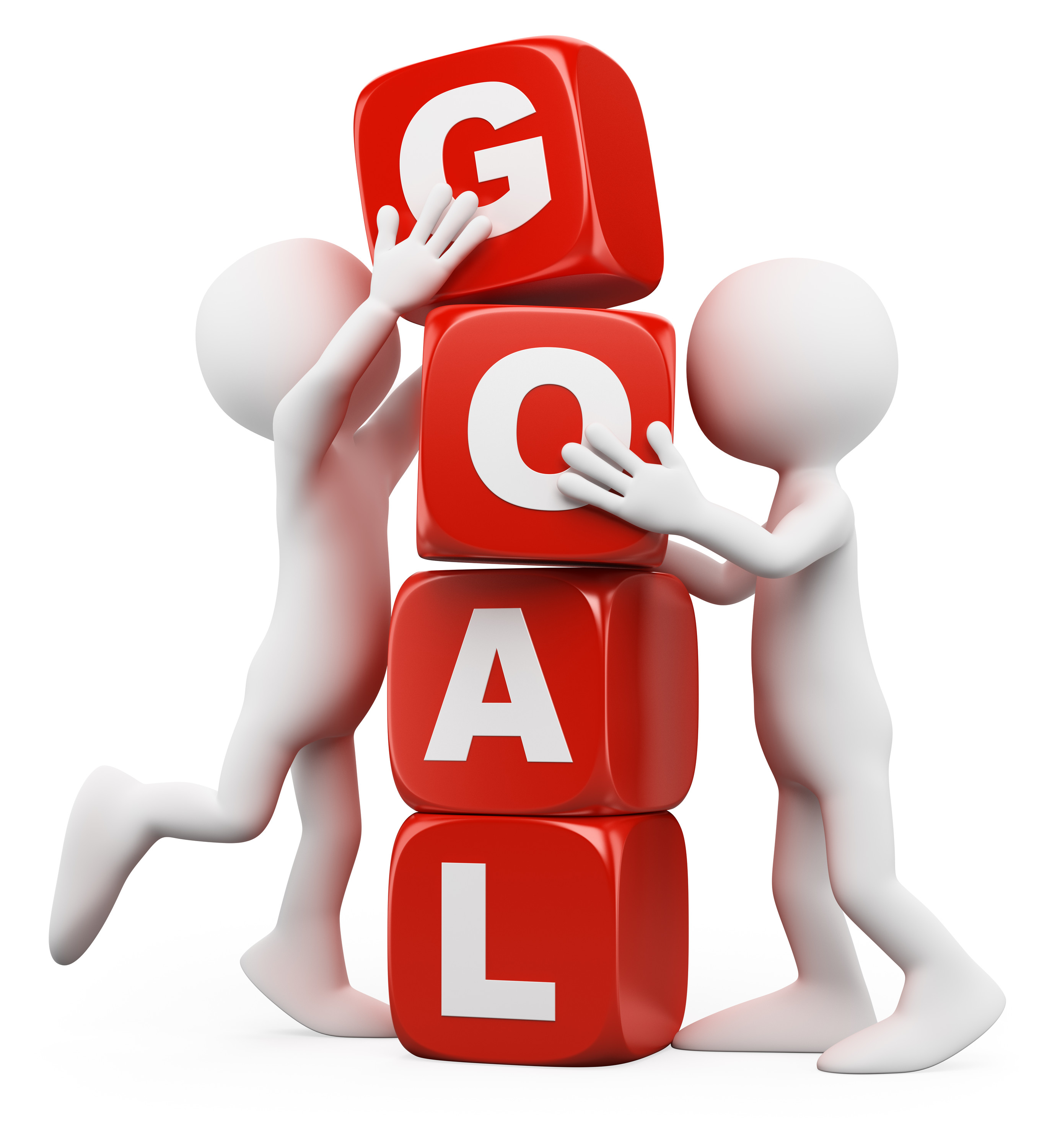 Je weet wat biomomicry betekent en kunt daar meerder voorbeelden van geven 
Je kent de ecologische principes en kunt daar een voorbeeld van geven.
Je kan de econlogische principes toepassen op een businessmodel
Je kan de ecologische principes inzetten (met voorbeelden) bij systeemdenken.
Hoe kan de natuur ons inspireren?
2. Biomimicry
De natuur als model. Biomimicry is de kunst en wetenschap die strategieën uit de natuur bestudeert, als inspiratie gebruikt en navolgt om problemen in onze menselijke maatschappijen  op te lossen, bijvoorbeeld een zonnecel geïnspireerd op een blad.
De natuur als maatstaf. Biomimicry past ecologische maatstaven toe om de ‘passendheid/ geschiktheid’ van innovaties te bepalen. Na 3,8 miljard jaar evolutie heeft de natuur geleerd: Wat werkt. Wat geschikt is. Wat blijvend is.
De natuur als mentor. Biomimicry is een nieuwe manier van kijken naar en waarderen van de natuur. Het introduceert een tijdperk dat niet gebaseerd is op wat we uit de natuur kunnen halen, maar wat we van de natuur kunnen leren.



Bron: Janine Benyus in haar boek ‘Biomimicry, innovation inspired by nature’
[Speaker Notes: Aanleiding en context
Droom
Propositie
Type businessmodel
Betrokken partijen
Strategie
Kernactiviteiten
Extern toetsen
Impact bepalen
Waarde(n)creatie]
2. Biomomicry
De natuur als model. Biomimicry is de kunst en wetenschap die strategieën uit de natuur bestudeert, als inspiratie gebruikt en navolgt om problemen in onze menselijke maatschappijen  op te lossen, bijvoorbeeld een zonnecel geïnspireerd op een blad.
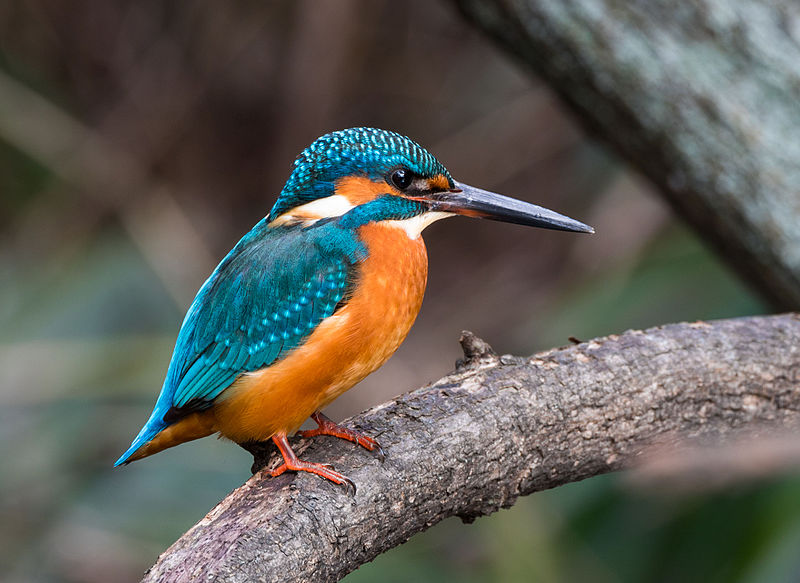 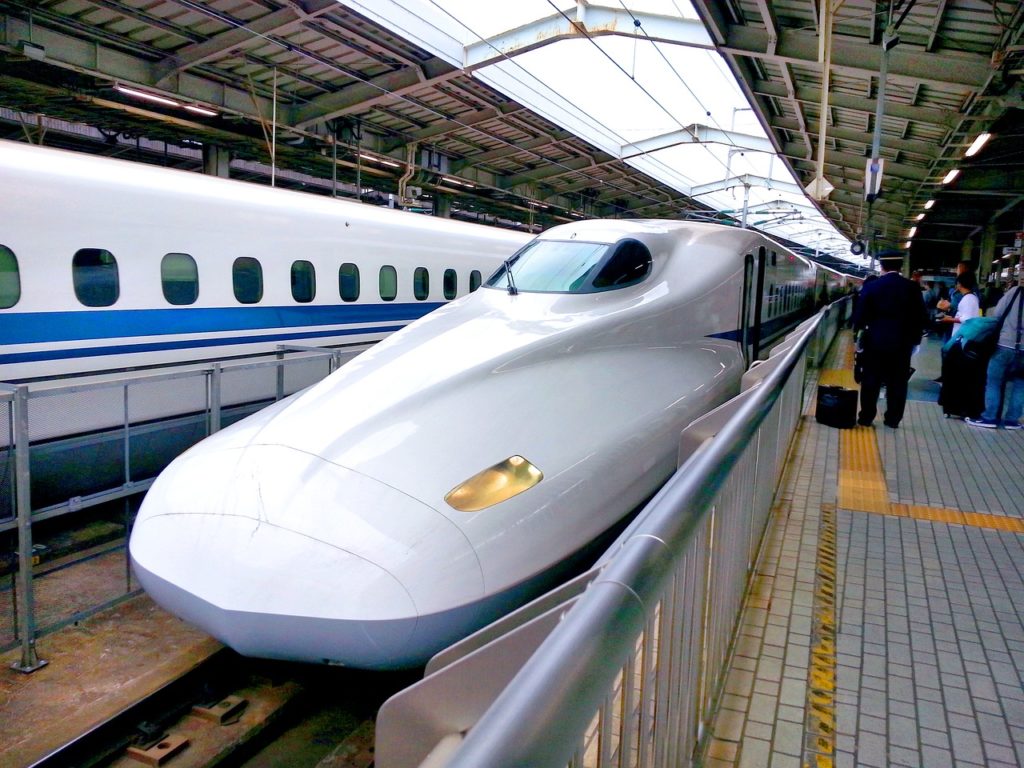 [Speaker Notes: Aanleiding en context
Droom
Propositie
Type businessmodel
Betrokken partijen
Strategie
Kernactiviteiten
Extern toetsen
Impact bepalen
Waarde(n)creatie]
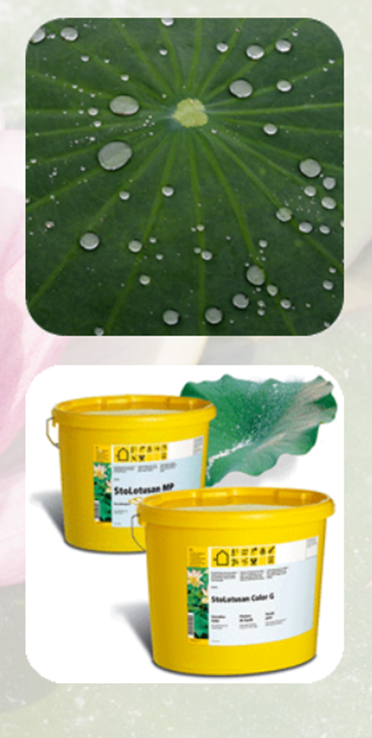 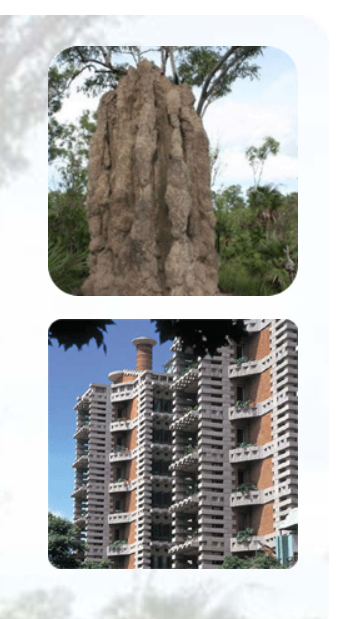 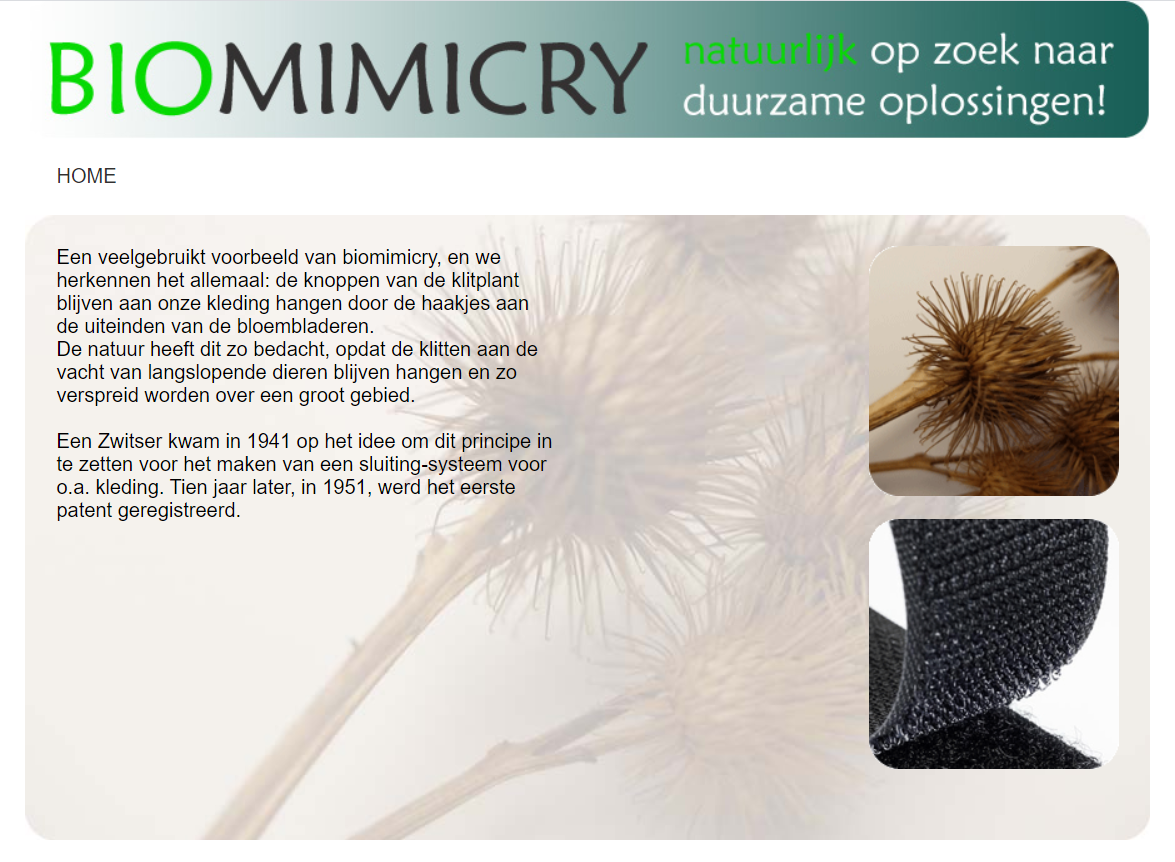 2. Biomomicry
De natuur als model. Biomimicry is de kunst en wetenschap die strategieën uit de natuur bestudeert, als inspiratie gebruikt en navolgt om problemen in onze menselijke maatschappijen  op te lossen, bijvoorbeeld een zonnecel geïnspireerd op een blad.
De natuur als maatstaf. Biomimicry past ecologische maatstaven toe om de ‘passendheid/ geschiktheid’ van innovaties te bepalen. Na 3,8 miljard jaar evolutie heeft de natuur geleerd: Wat werkt. Wat geschikt is. Wat blijvend is.
De natuur als mentor. Biomimicry is een nieuwe manier van kijken naar en waarderen van de natuur. Het introduceert een tijdperk dat niet gebaseerd is op wat we uit de natuur kunnen halen, maar wat we van de natuur kunnen leren.

Bron: Janine Benyus in haar boek ‘Biomimicry, innovation inspired by nature’
[Speaker Notes: Aanleiding en context
Droom
Propositie
Type businessmodel
Betrokken partijen
Strategie
Kernactiviteiten
Extern toetsen
Impact bepalen
Waarde(n)creatie]
Ecologische principes
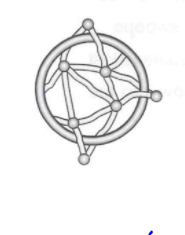 Netwerken: Alle onderdelen van een ecologisch systeem zijn onderling met elkaar verbonden en van elkaar afhankelijk
Bijen voedsel versus bestuiving
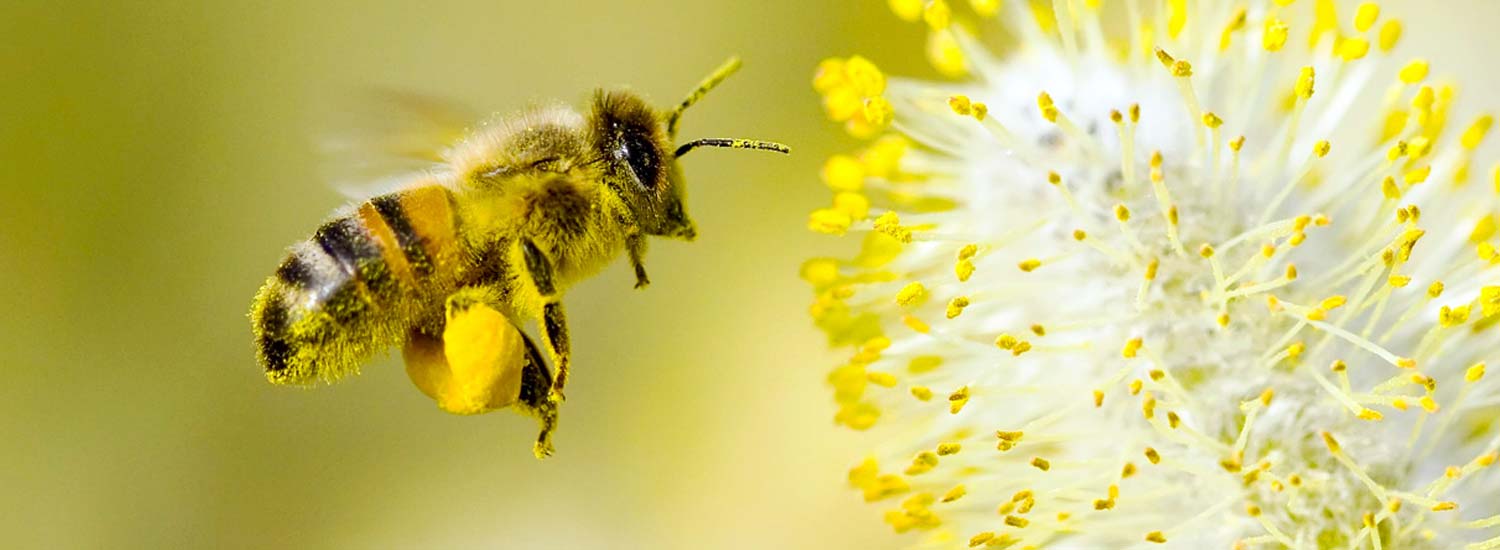 Ecologische principes
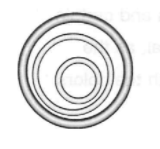 Ingebedde systemen: Gelaagde structuur van systemen in systemen
Cellen-organen-organisme-ecosysteem
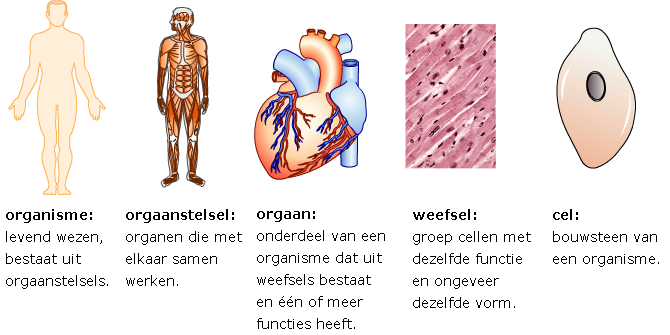 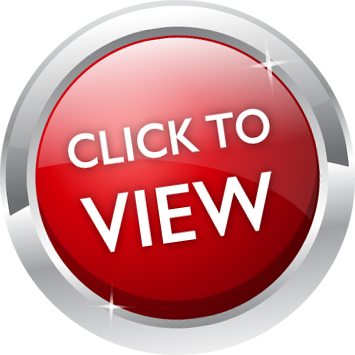 Stijn en de sterren
Over grenzen en grenzeloosheid…..
(al gekeken??)
Ecologische principes
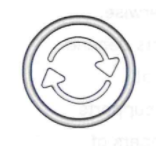 Kringloop: binnen ecologisch systeem vindt continue uitwisseling van stoffen plaats
Ecosysteem kringloop – Ecoregio kringloop – Biosphere kringloop
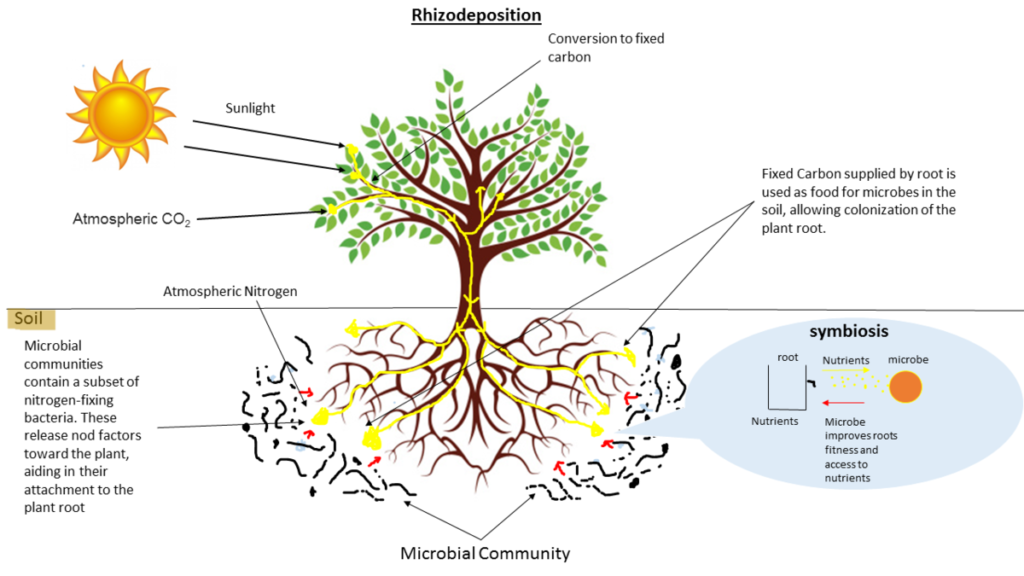 Ecologische principes
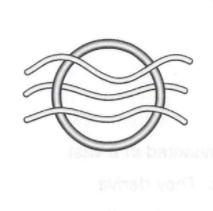 Stromen: organisme zijn open systemen; hiervoor is een voortdurende energie-invoer nodig
Zon – gras –muis – steenuil, bij iedere energieomzetting komt warmte vrij
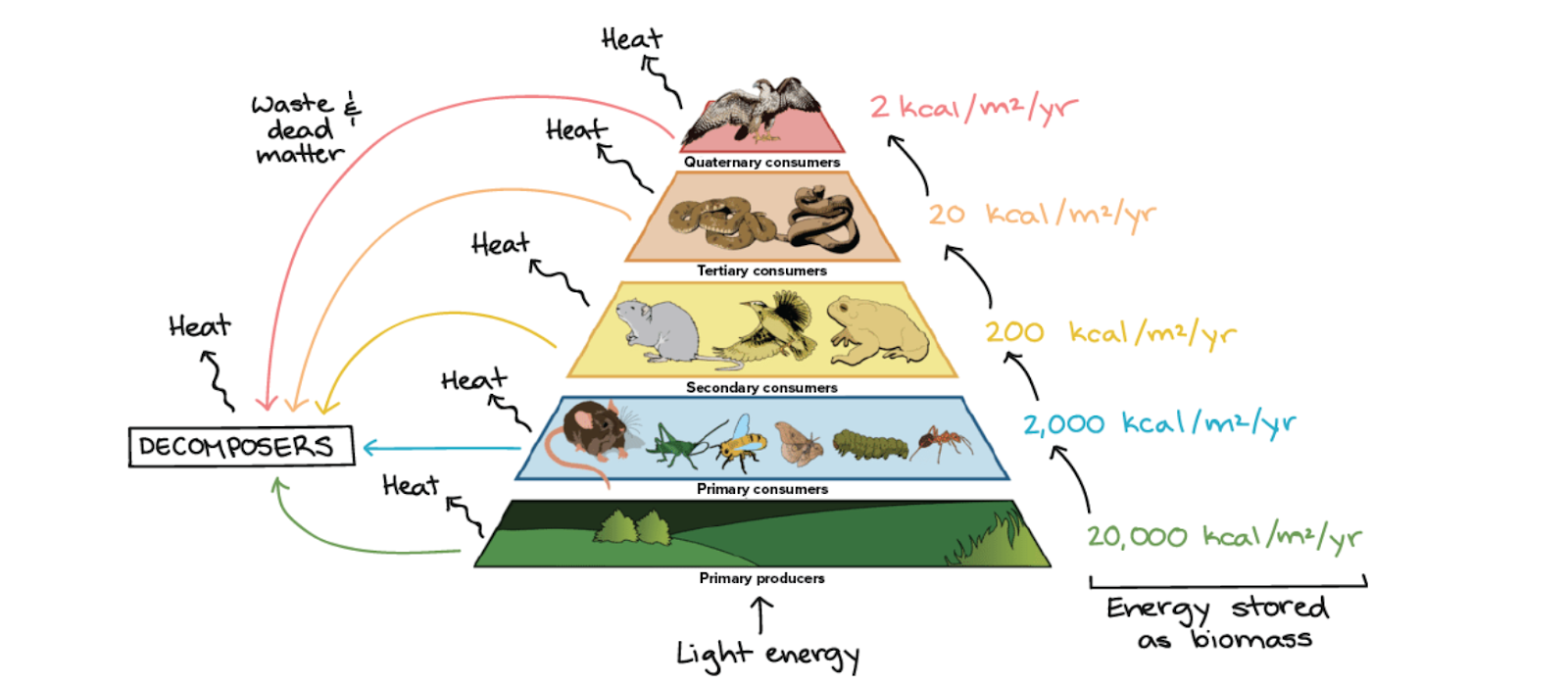 Ecologische principes
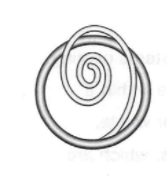 Ontwikkeling: het manifesterende leven, ontwikkelen en leren van individuen en soorten. Creativiteit en wederzijdse aanpassing waarmee organismen en omgeving gezamenlijk evolueren.
Darwin The Origin of the Species
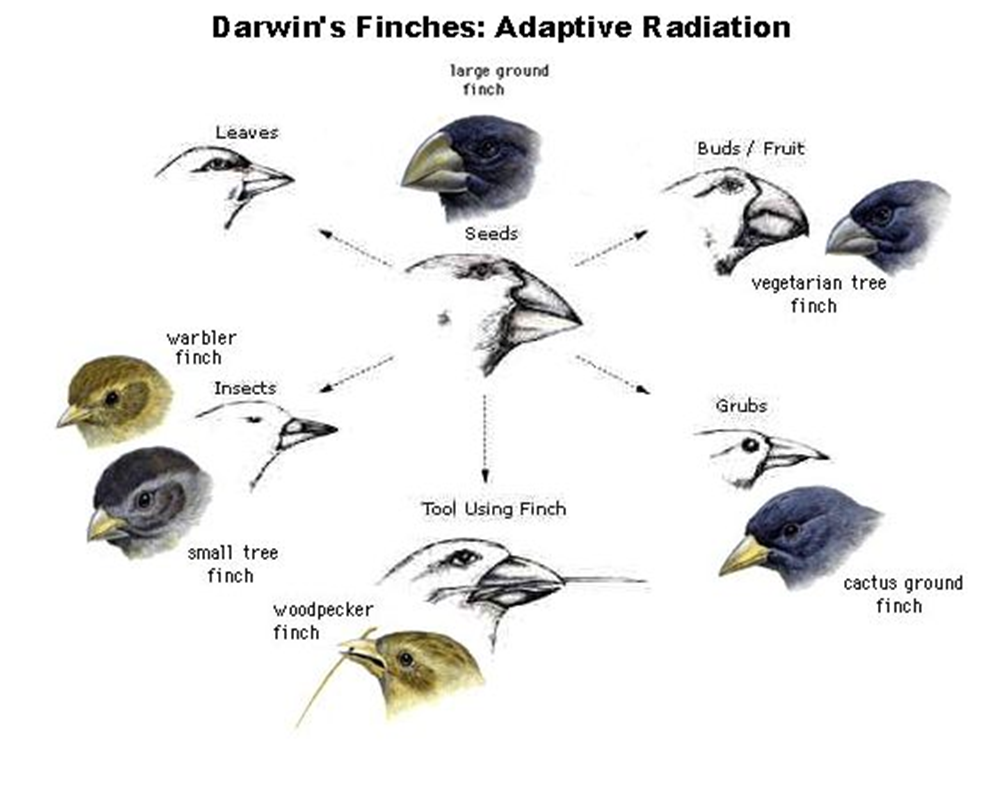 Ecologische principes
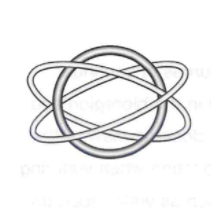 Dynamische balans: Ecologische kringlopen zijn zelf organiserend en streven naar een dynamische balans (mét fluctuaties). Feedbackcirkel 
Populatie steenuilen versus populatie veldmuizen
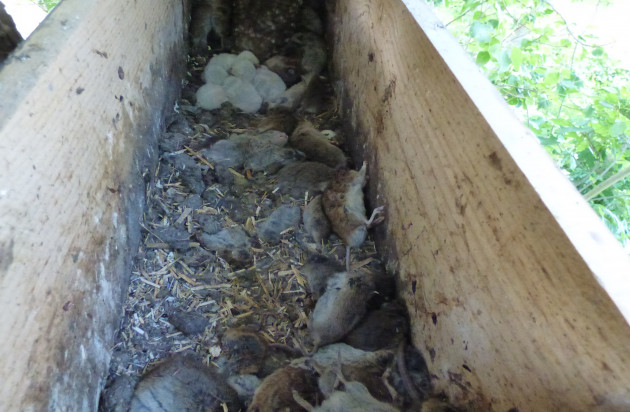 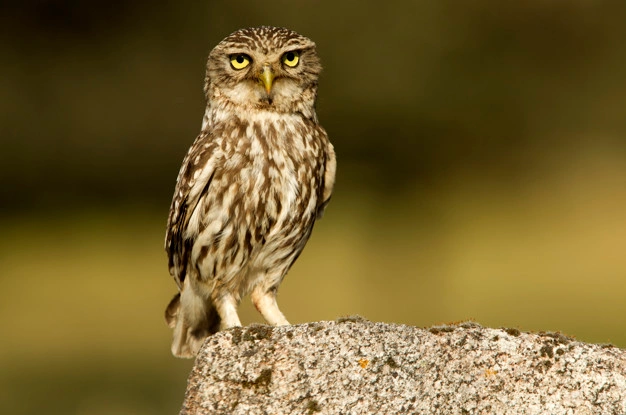 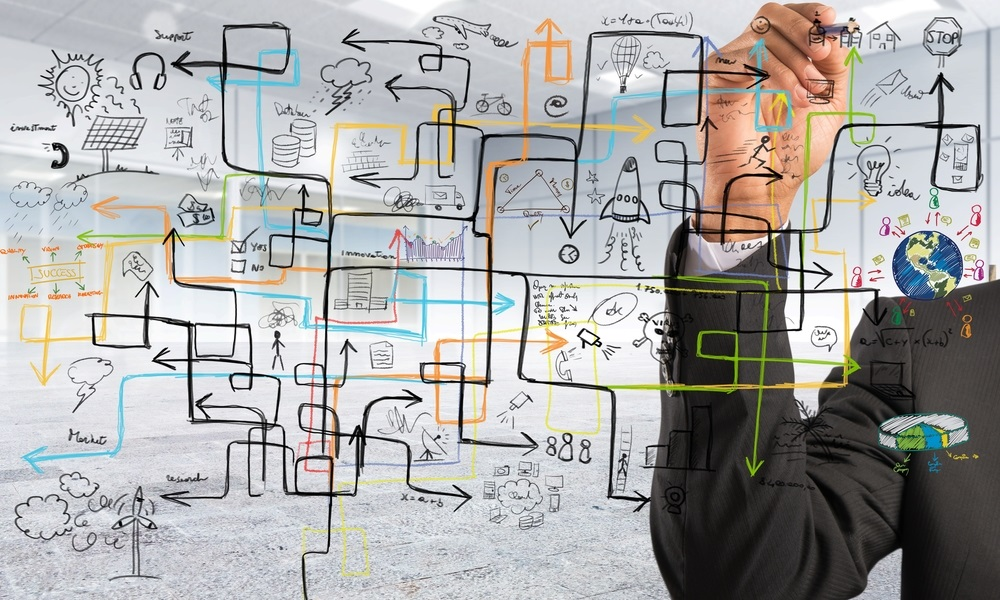 Inzicht in complexiteit en afhankelijkheid
De mens leeft niet in de natuur, wij zijn natuur!
Door de diepe bewustwording dat alles met elkaar samenhangt en dat iedere handeling er toe doet heeft mij er toe bewogen het anders te gaan doen.
En nu dan…..
De ecologische principes zijn in te zetten in de manier waarop je de wereld organiseert….. én 

  kun je terugvinden in (circulaire) businessmodellen
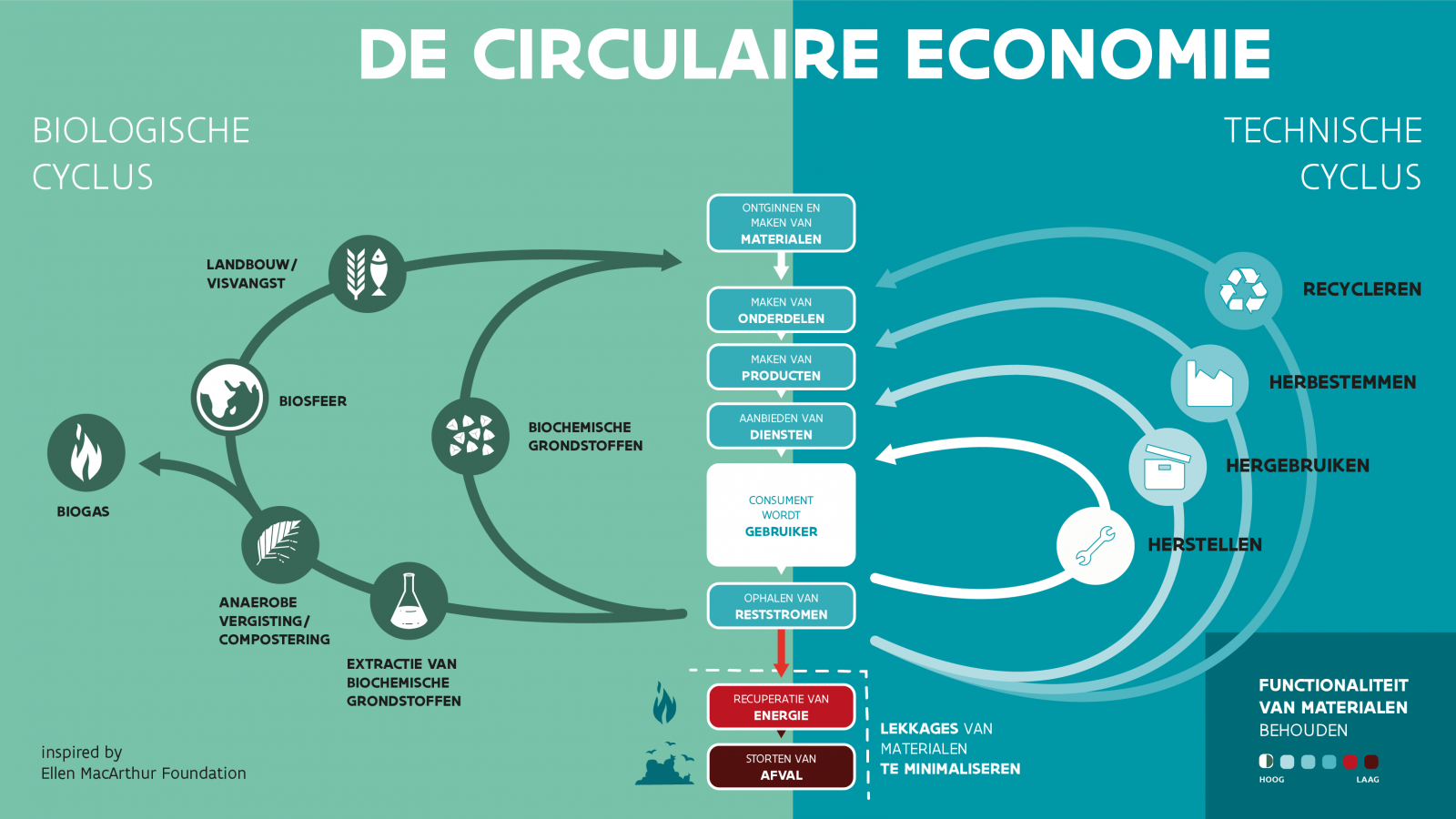 Donut-economie
3. Ecologische principes in businessmodellen
Hoe: Duo’sHulp: InternetUitkomst: Kies één van de twee businessmodellen. Maak een presentaties over twee ecologische principes die je koppelt aan een of meerdere onderdelen van je businessmodel. Illustreer met juiste en pakkende voorbeelden.Tijd: 30 -40 minuten, plus 10 minuten presenteren
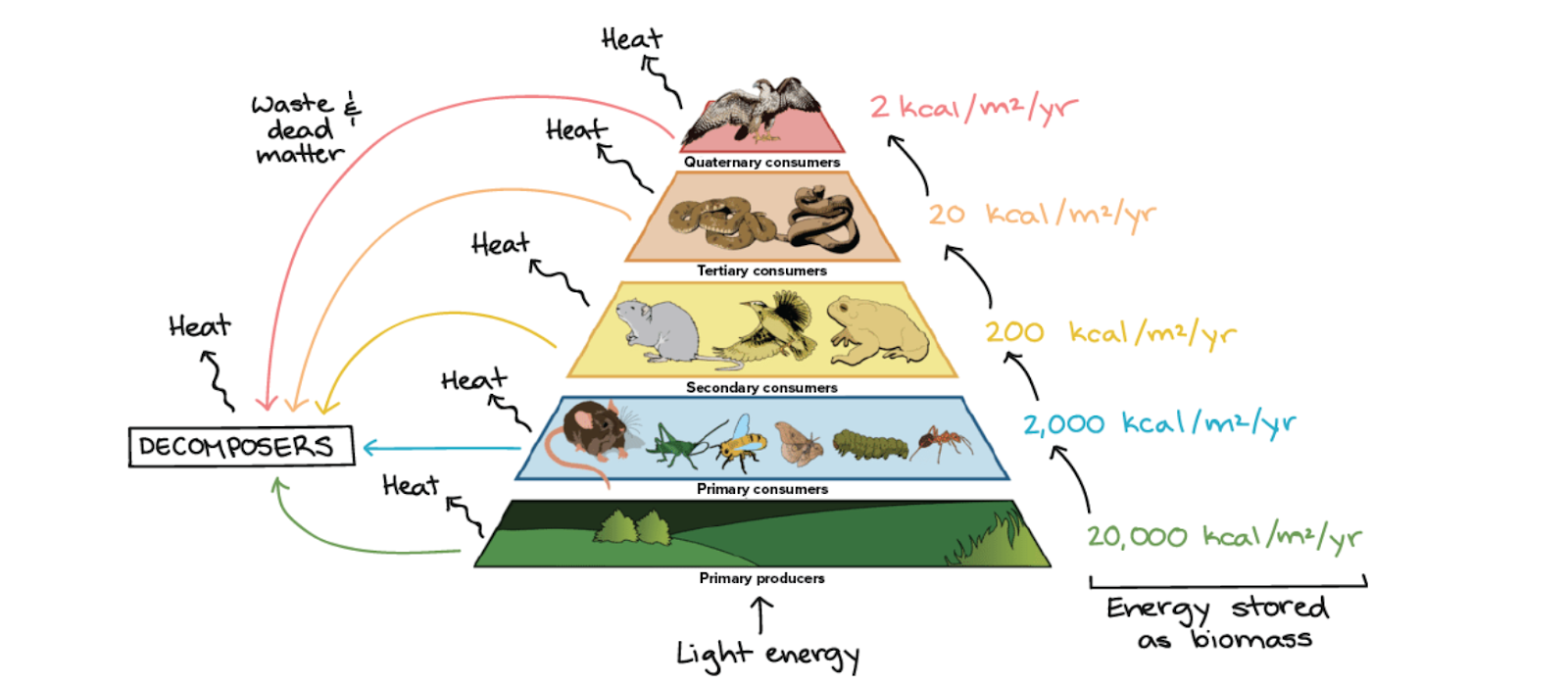 Systeemdenken     &     Ecologische principes
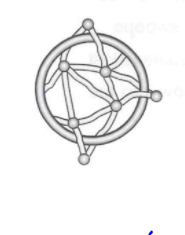 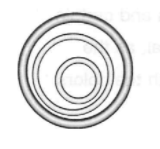 Netwerken
Ingebedde systemen
Kringloop
Stromen 
Ontwikkeling
Dynamische balans
Het geheel
Relaties
Contextuele kennis
Kwaliteit
Proces
Patronen
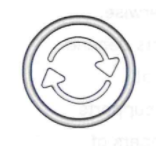 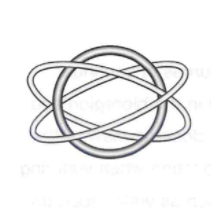 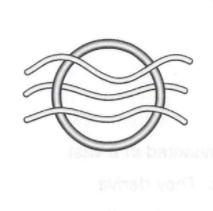 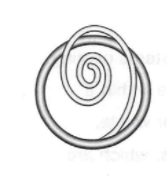 Project ‘Koffiebeker’
3. Project koffiebeker
Circulaire spoelbak
Workshop costumize studio-T mok
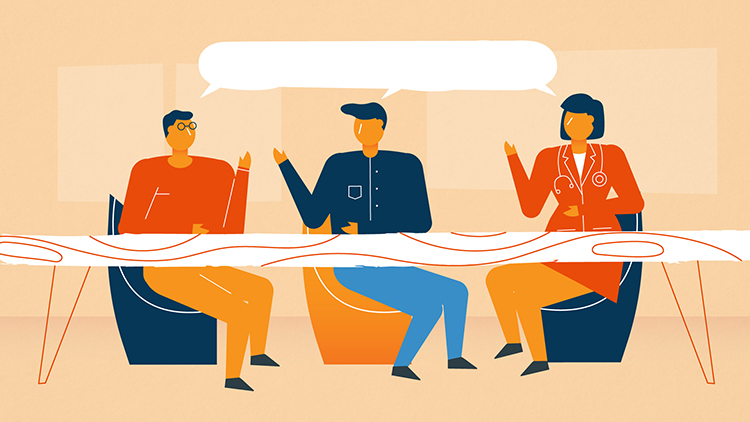 [Speaker Notes: Uitwisselen van de voortgang, hoe gaat het ermee waar is iedere groep mee bezig?
Hebben jullie iets nodig van de andere groep?]
Leerdoelen
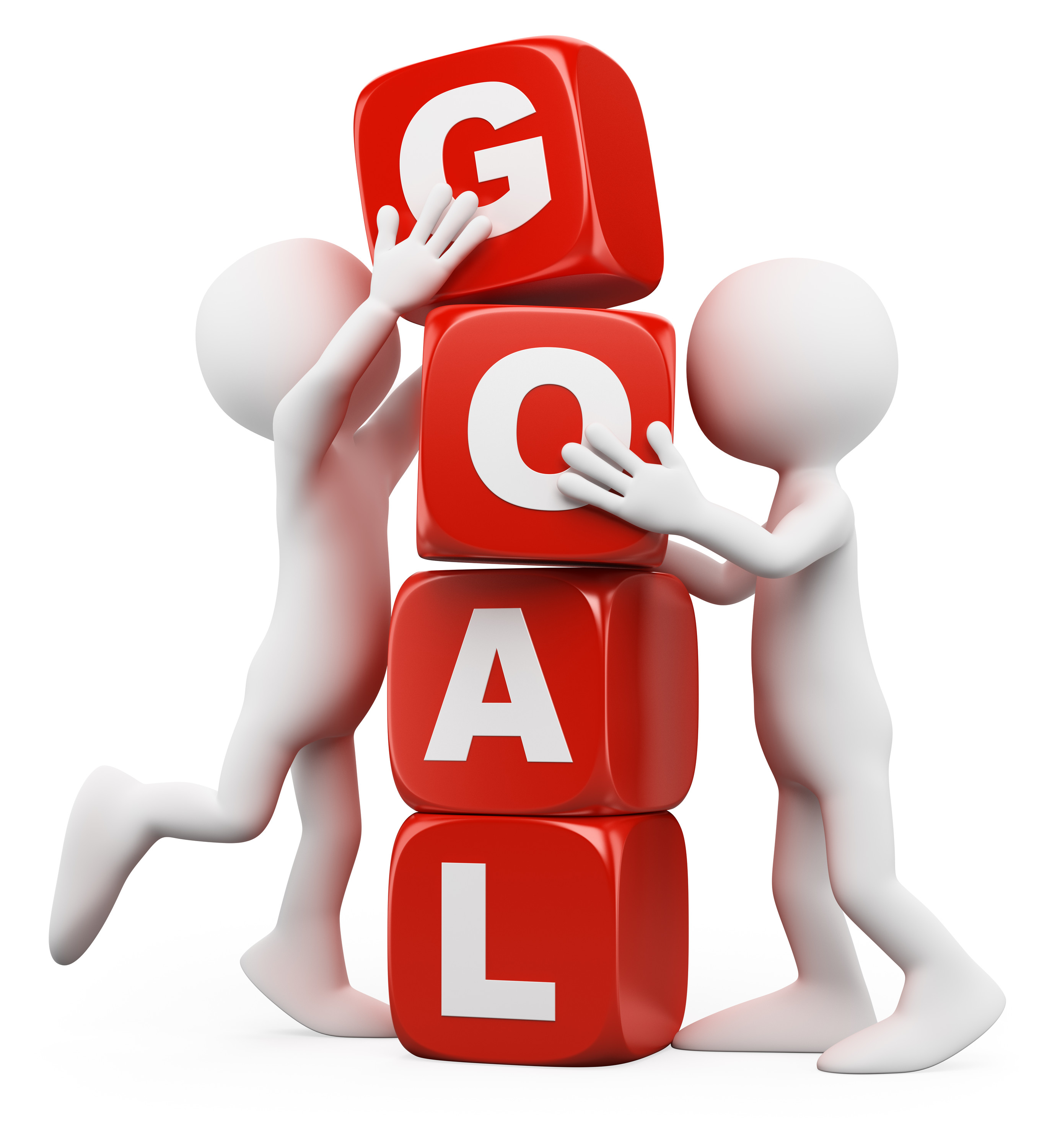 Je weet wat biomomicry betekent en kunt daar meerder voorbeelden van geven 
Je kent de ecologische principes en kunt daar een voorbeeld van geven.
Je kan de econlogische principes toepassen op het circulaire businessmodel
Je kan de ecologische principes inzetten (met voorbeelden) bij systeemdenken.